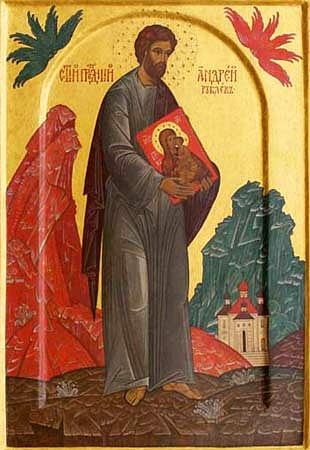 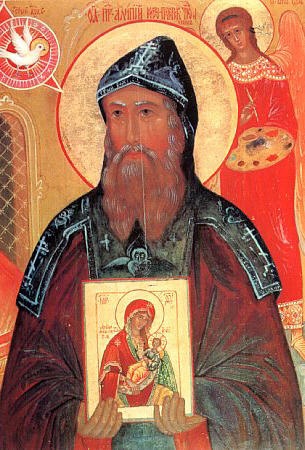 Русские иконописцы: Феофан Грек, прп. Андрей Рублёв, Дионисий Симон Ушаков..
Новгород. Церковь Спаса на Ильине улице. 1374 г.
В 1378 году Феофан Грек был приглашён жителями Новгорода для росписи храма.
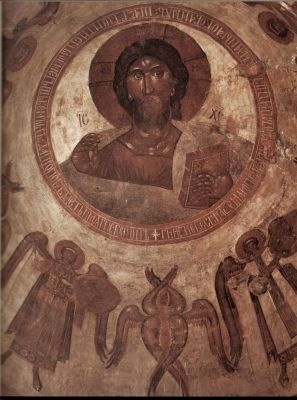 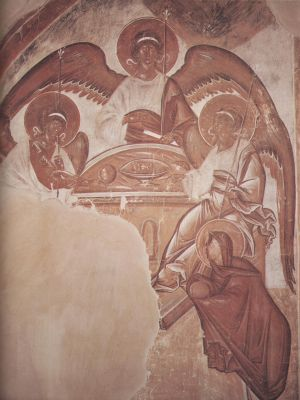 Богоматерь Донская.
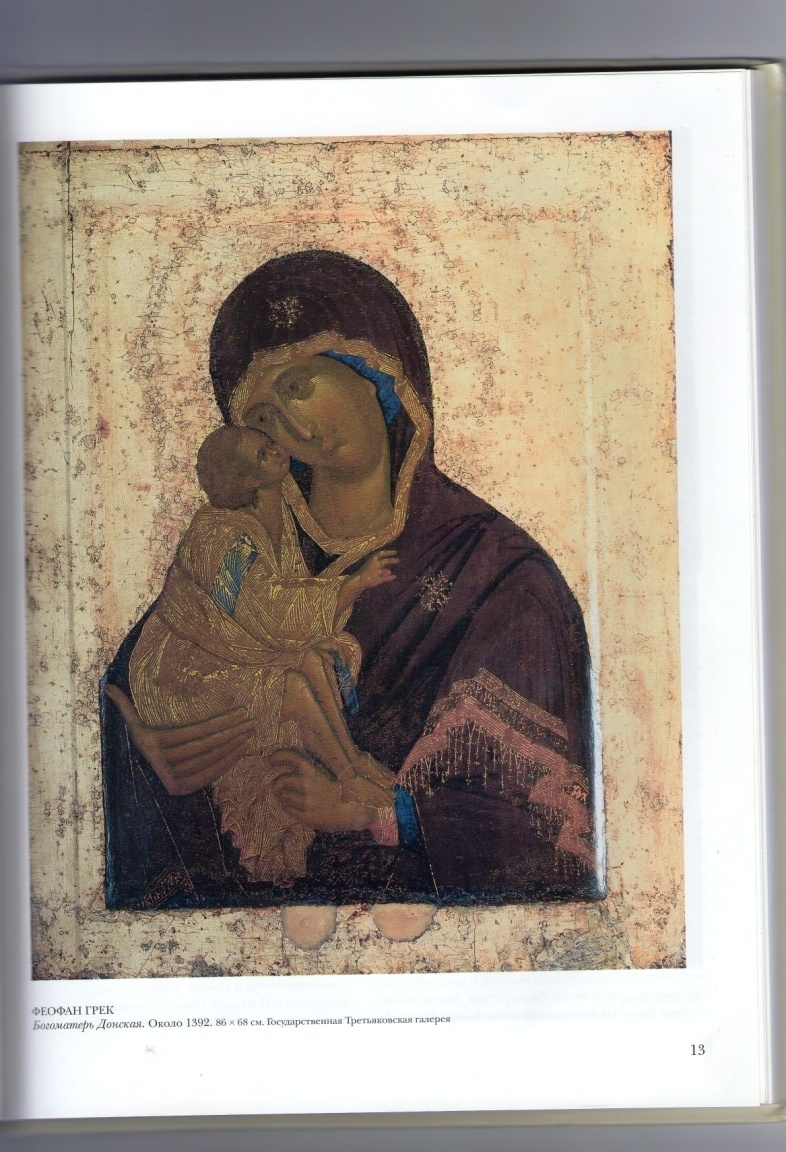 Икона написана Феофаном Греком с его русскими учениками. Она двусторонняя. На обороте– икона «Успение»
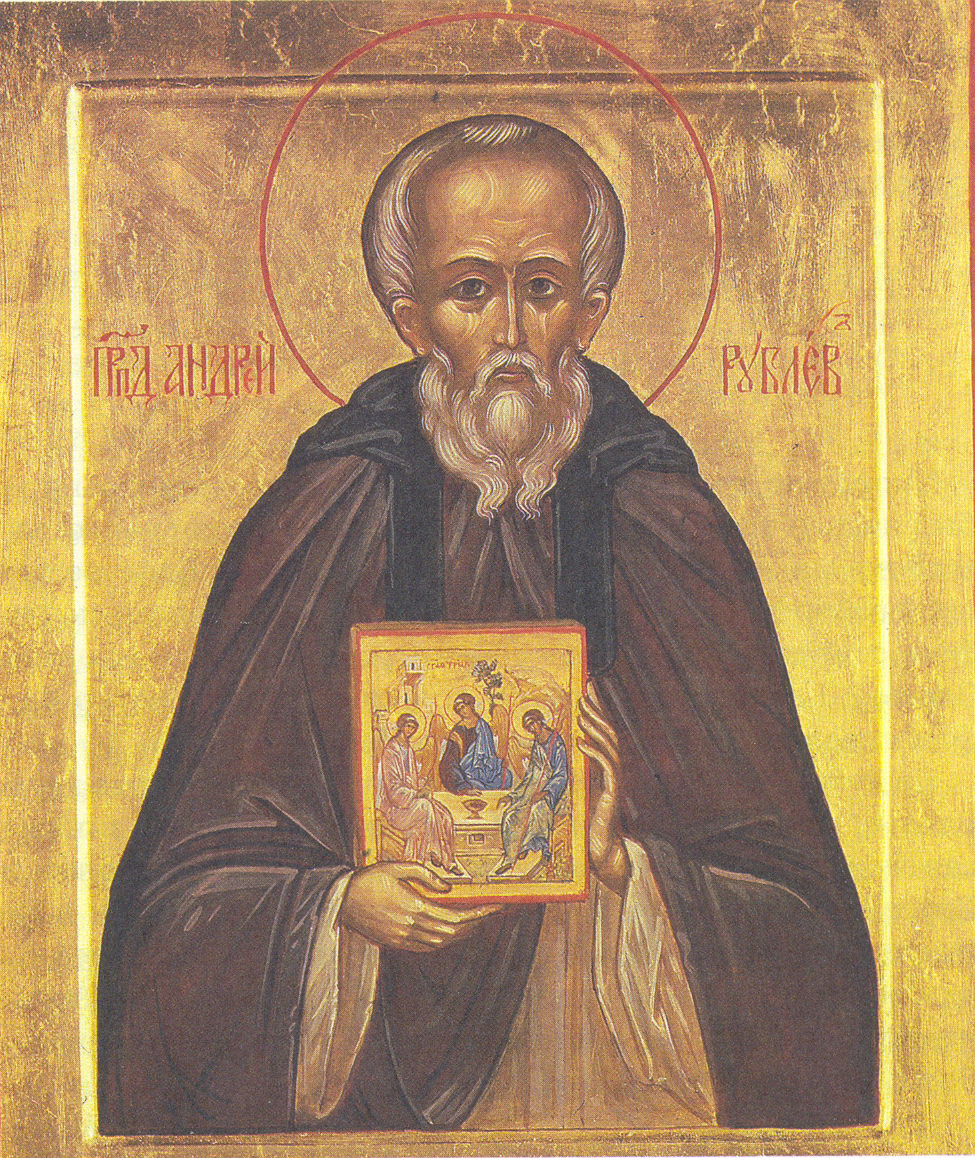 Преподобный Андрей Рублёв. Икона. XX в.
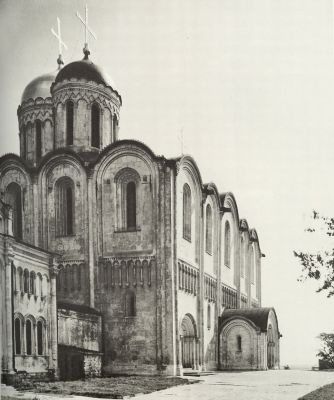 Успенский собор во Владимире.1158 – 1160, 1185 – 1189.
1408 год. Того же лета, мая 25 начаша подписывати церковь каменую великую соборную Святая Богородица, иже во Владимире, повеленьем князя великого, а мастеры Данило иконник да Андрей Рублёв.
       Троицкая летопись.
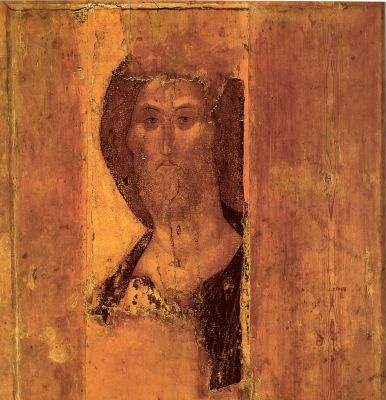 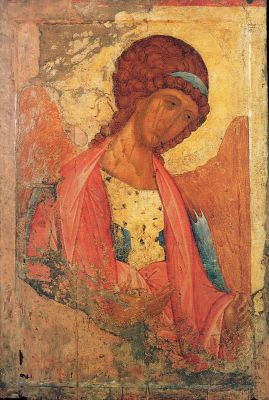 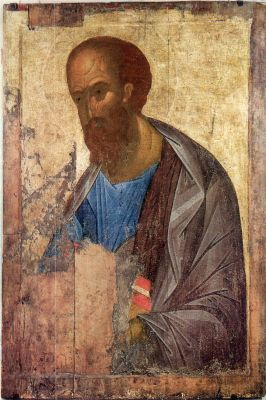 Спас Вседержитель.  Архангел  Михаил. 	Апостол Павел.  Из деисусного чина. Звенигород.  1410 – 1420 г г.
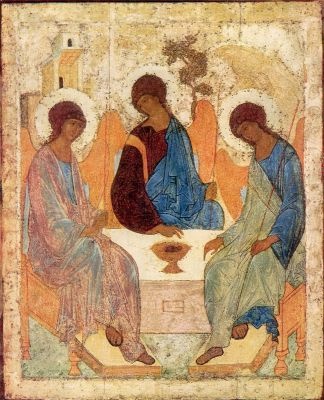 Прп. Андрей Рублёв.Троица.Начало XV в.
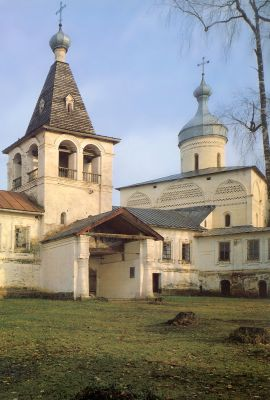 Ферапонтов монастырь. Собор Рождества Богородицы. 1500 – 1501.
Богоматерь Одигитрия.
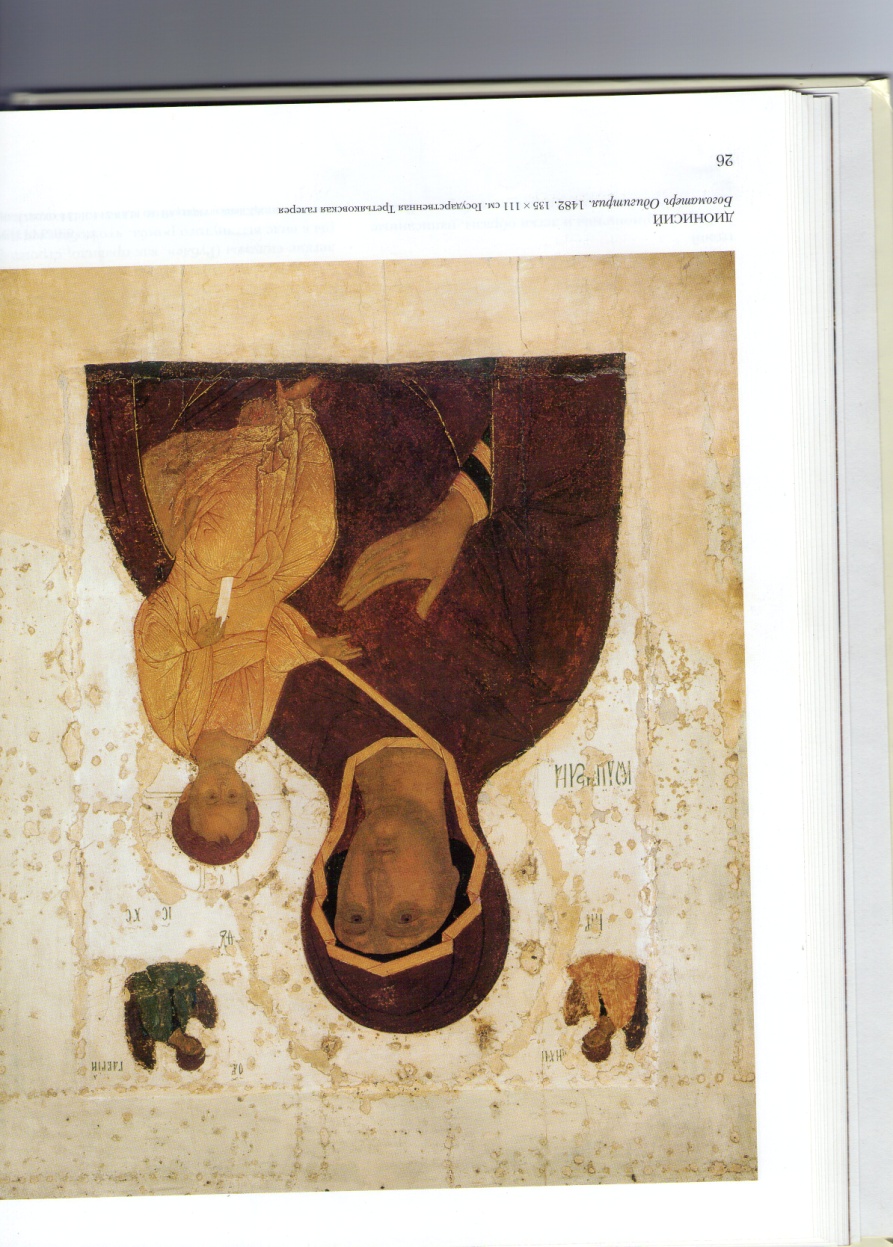 Написана в 1482году, хранится в Вознесенском монастыре в Кремле.
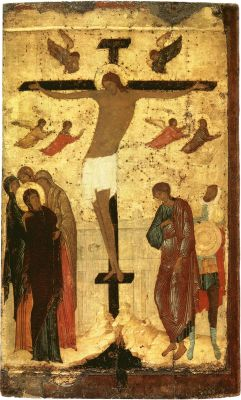 Дионисий.Распятие.  1500 г.
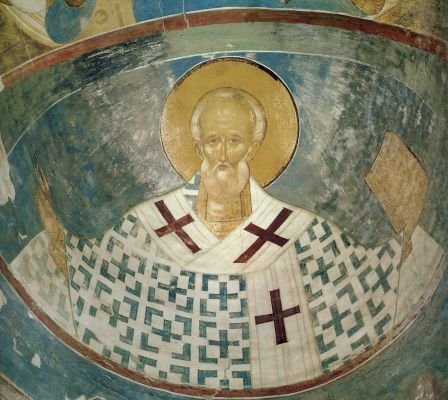 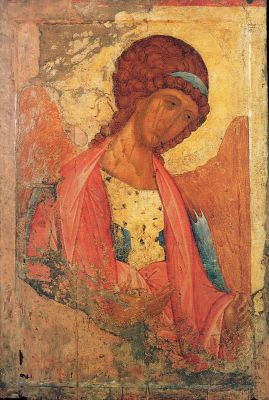 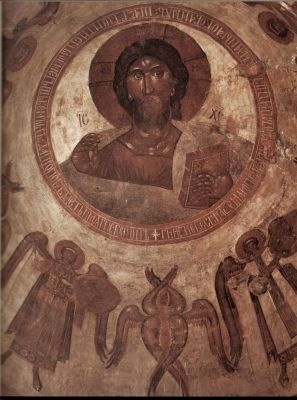 Троица Ветхозаветная
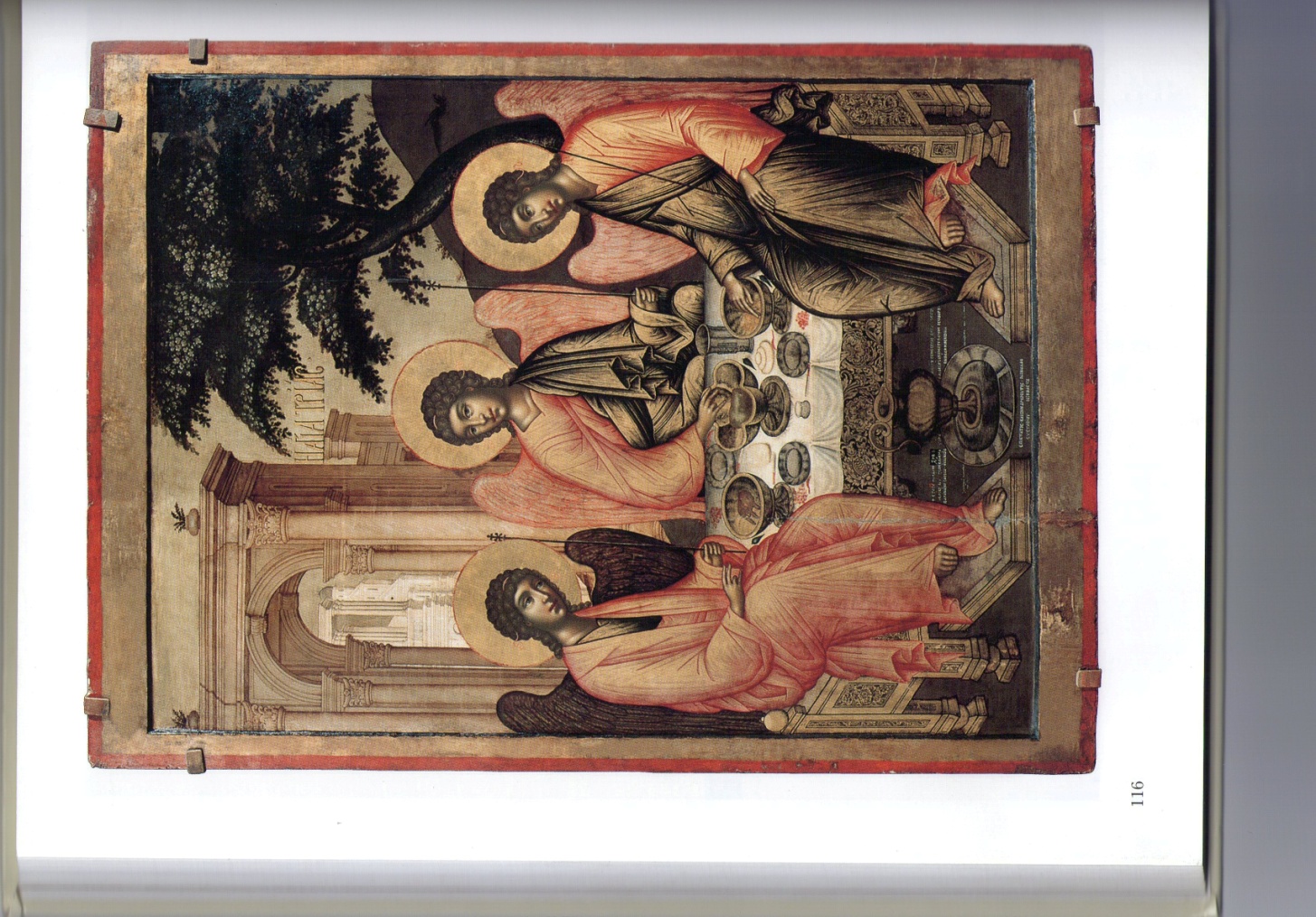 Написана Симоном Ушаковым в 1671 году хранится в Государственном Русском Музее.
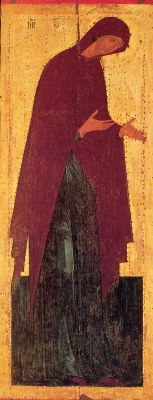 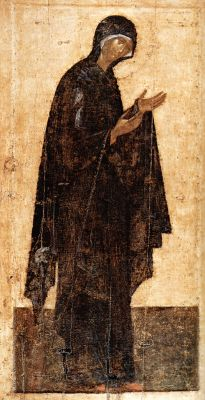 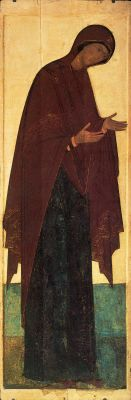 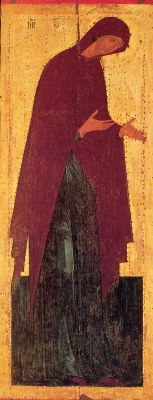 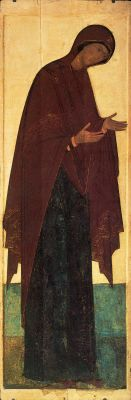 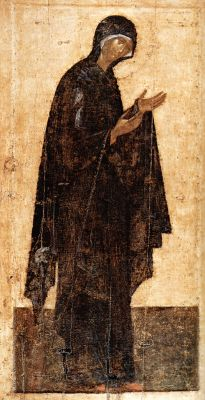 Андрей Рублёв 	       Дионисий                Феофан Грек